Презентация к внеклассному занятию«В мире животных»
Выполнила: 
Галочкина М. В.
МОУ «Звениговская СОШ №1»
2011
В мире животных
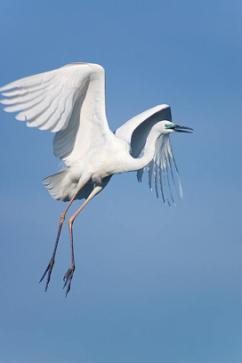 Эта птица бывает 18 видов, в том числе: Домовый, Черногрудый, Полевой, Пустынный и даже Рыжий. О ней писали Горький и Есенин, Пришвин и Бианки, Агния Барто и Саша Черный. Кто же этот пернатый житель городов и сел?
воробей
Она – тезка некоторых из девочек. Ее можно встретить и в городе, и в лесу, и на огородах. Она черного цвета. О какой птице идет речь?
галка
У какой птички желтая грудка, черная головка, черный галстук и белые щечки?
синица
Эти животные были одомашнены в Азии 5-6 тысяч лет тому назад. Позднее они были завезены в Северную Америку и Новую Зеландию, где получили название мустангов. Кто они?
лошади
Родственники лошадей
куланы
дикий осел
зебра
Она из семейства кошачьих.Ее можно встретить и в наших лесах. Узнают ее и по кисточкам на ушах.
рысь
Он высокий и пятнистый,С длинной-длинной шеей,И питается он листьями –Листьями деревьев.
жираф
Он родственник жирафа. Но у него короткая шея. Кто это?
окапи
У какого млекопитающего животного самая толстая кожа?
Редко чье пение можно услышать зимой. А эта птица любит зиму. И даже любит зимнее плавание. Обитает обычно по берегам горных рек в Евразии, Африки и на западе Америки. Может плавать, нырять и бегать по дну водоема в поисках пищи. Что это за птица?
оляпка
Эти маленькие колючие обитатели лесов, степей и пустынь могут фыркать, чихать, ворчать, храпеть и клацкать зубами как люди.  Кто они?
ежик
Какой зверь похож на ежа?
дикобраз
Кто был летом рыжий, а зимой становится серый?
белка
Какая птица выводит птенцов зимой?
клест
У кого уши на ногах?
Какая птица может летать хвостом вперед?
колибри